Муниципальное автономное образовательное учреждение
«Средняя общеобразовательная школа №111»
Научно-исследовательская работа по теме: Карст. Карстовые формы рельефа Кишертского района
Выполнила: ученица 7 «И» класса
Усынина Дарья 
Руководитель: 
Новикова Татьяна Анатольевна 
учитель биологии высшей категории
Основные задачи:
1. Собрать, систематизировать, проанализировать и обобщить литературные и фондовые материалы по карсту района прошлых лет, а также данных, полученных в период полевых исследований 2017 г.; 
 2. Познакомиться с карстовыми формами рельефа на примере Кишертского района.
3. Получить навыки проведения полевых наблюдений, познакомиться с простейшими методами описания объектов рельефа на местности.
4.  провести сравнительный анализ характеристик карстовых озер;
Карст (карСтовые явления)
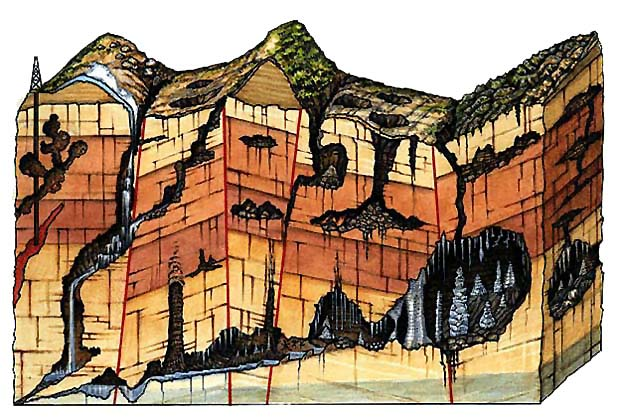 Развитие карста
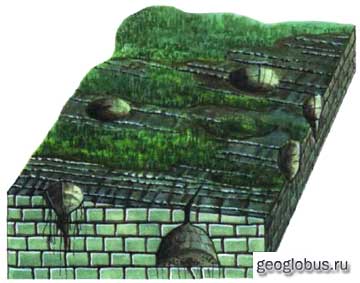 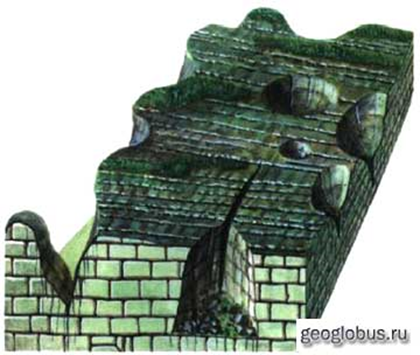 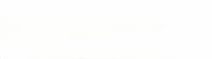 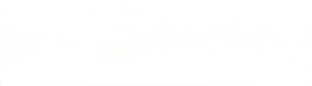 Начало карстового процесса
Развитие карстового процесса
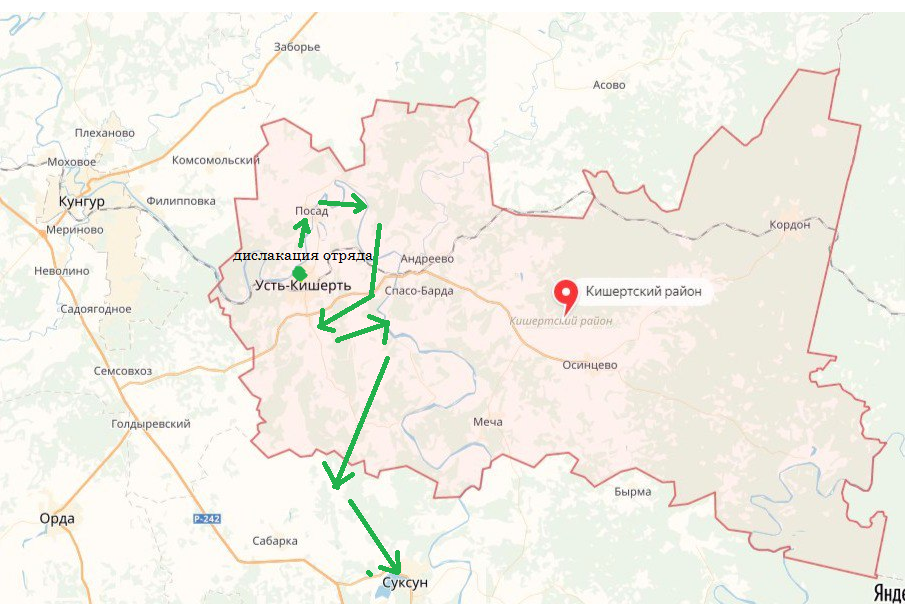 Маршрут передвижения карстологического отряда
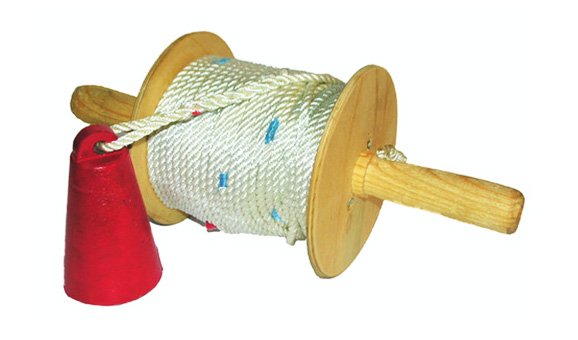 Лот ручной
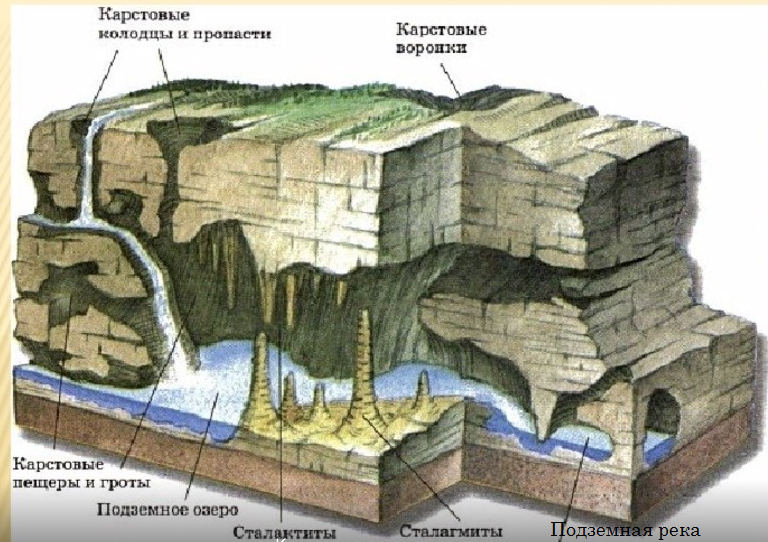 Формы проявления карста
Поверхностные формы карста
Карстовое озеро
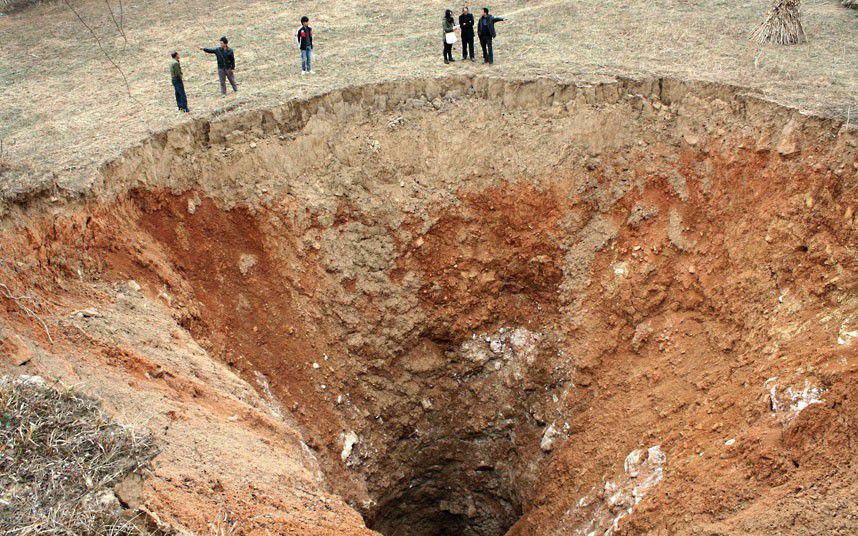 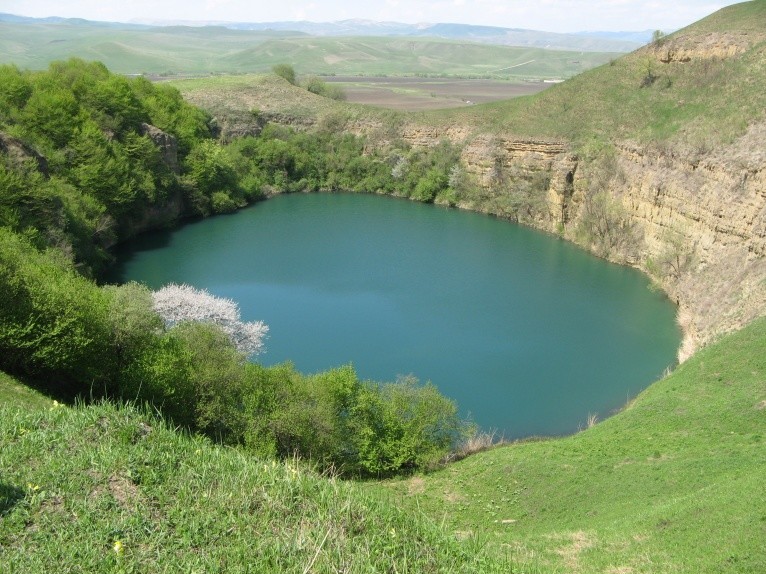 Карстовая воронка
Карстовое блюдце
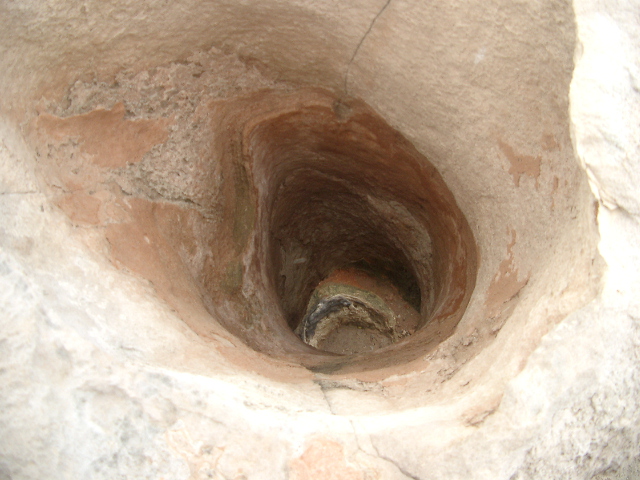 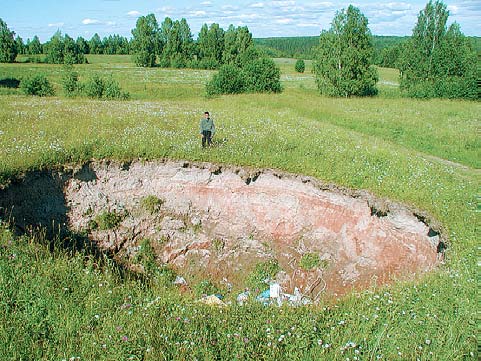 поноры
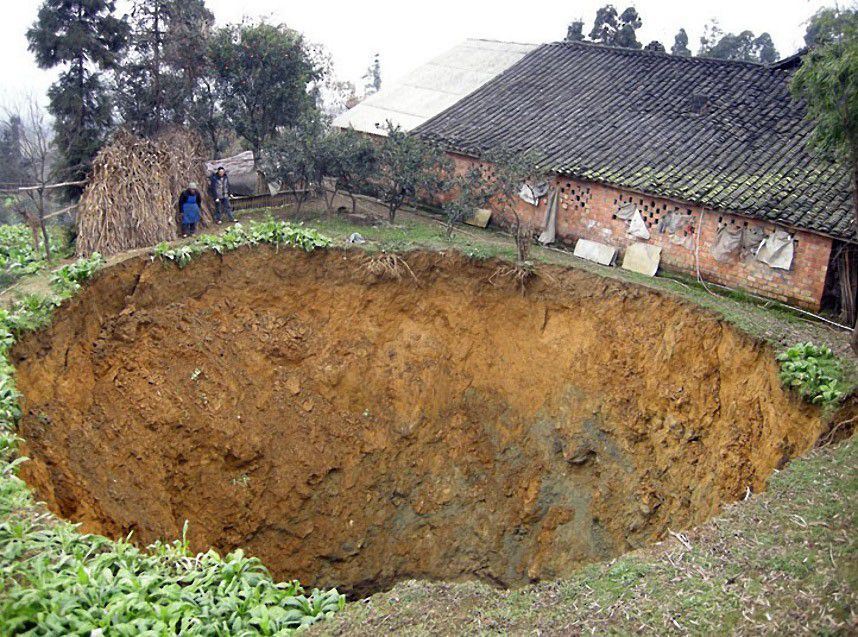 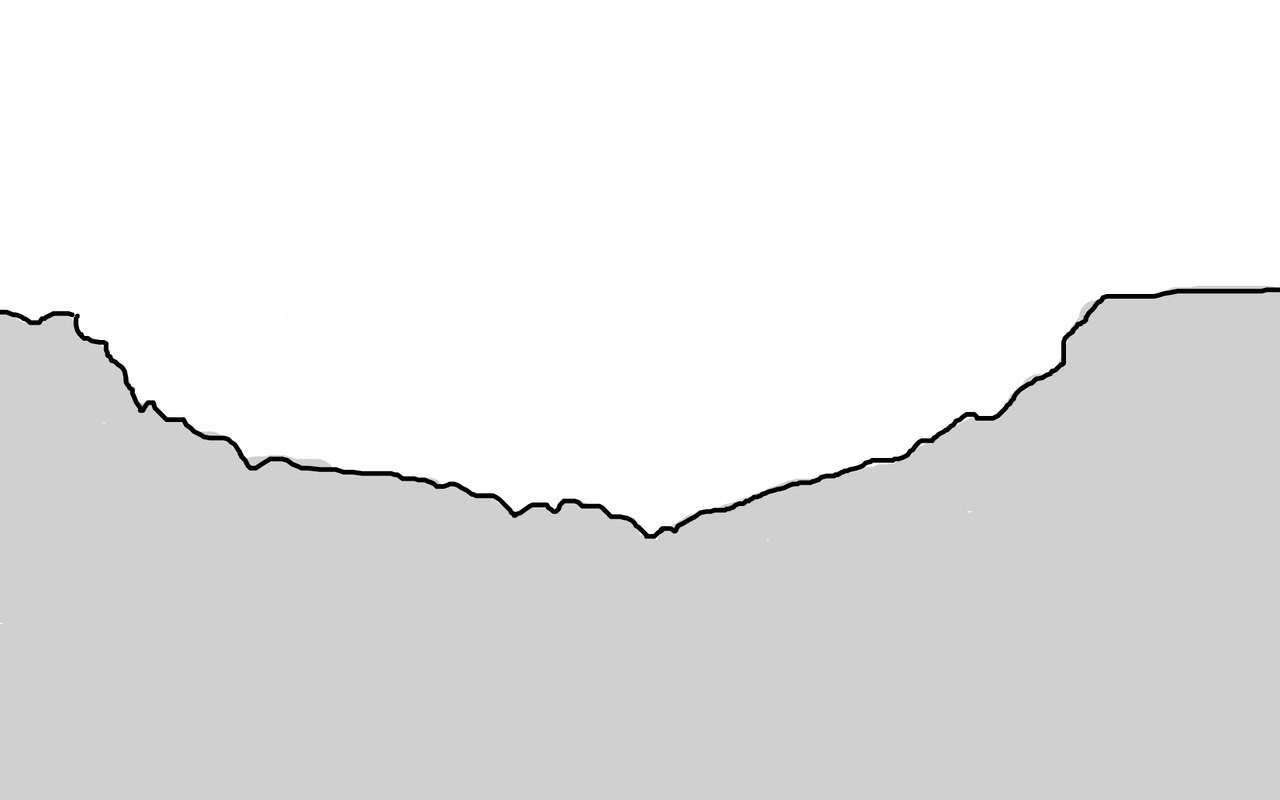 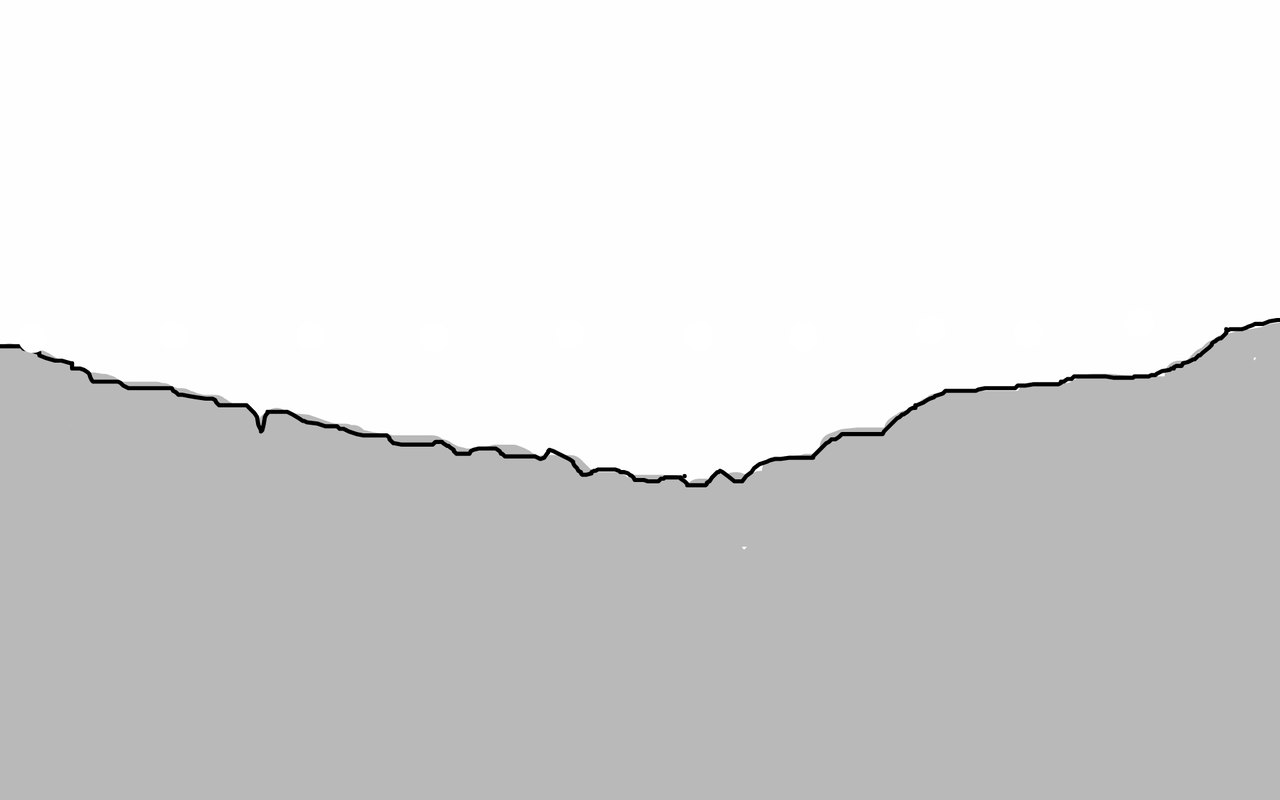 5
10
1
1
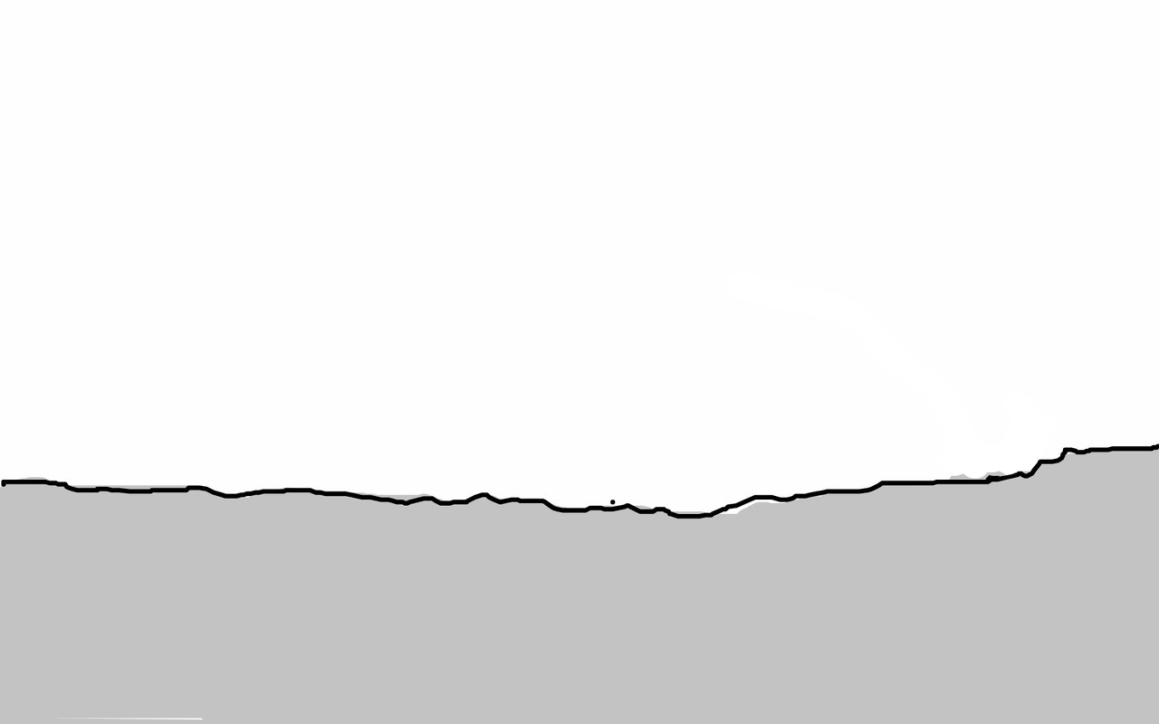 20
1
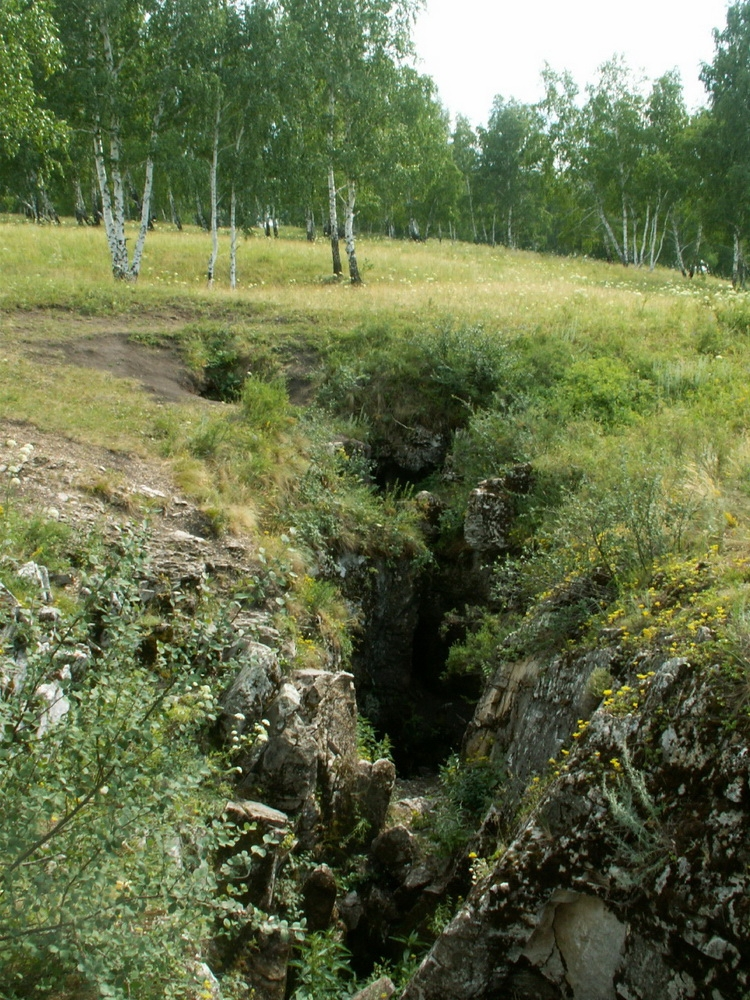 Озеро среднее березнинское
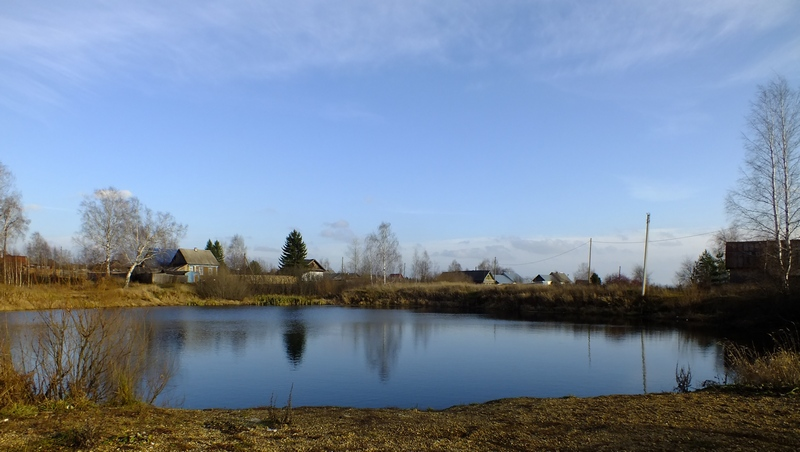 Озеро восточное березнинское
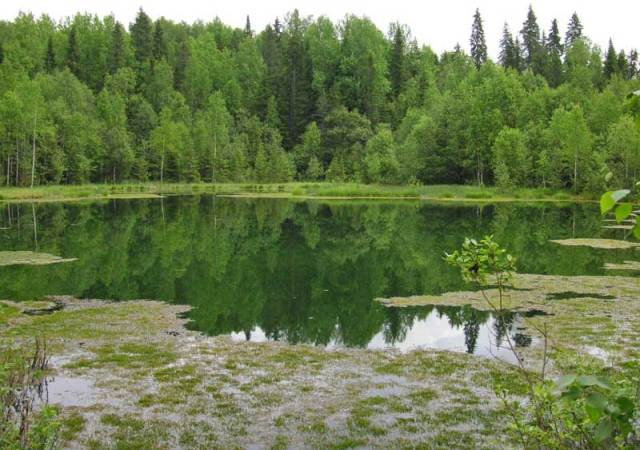 Озеро провал
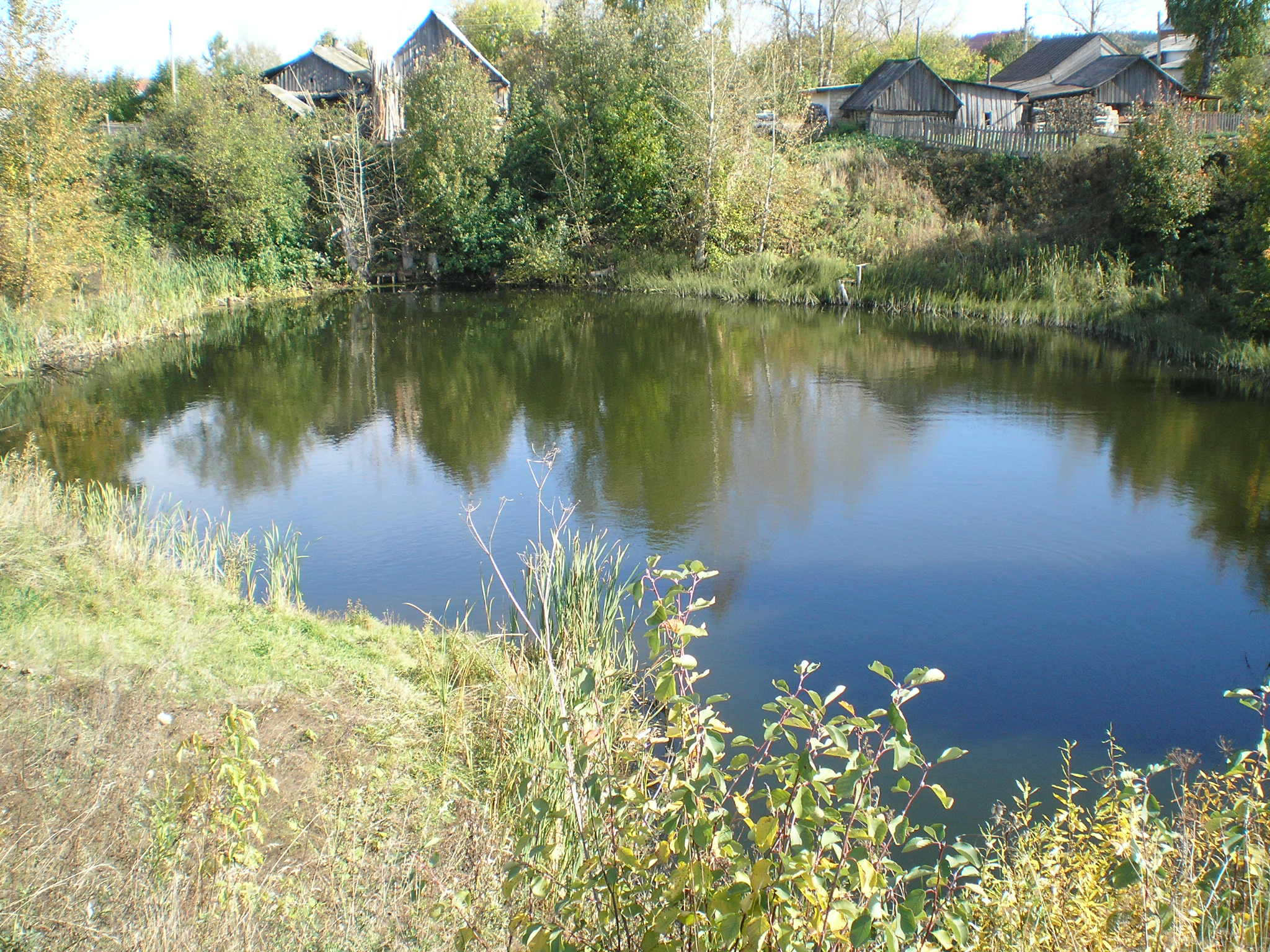 Озеро кислое
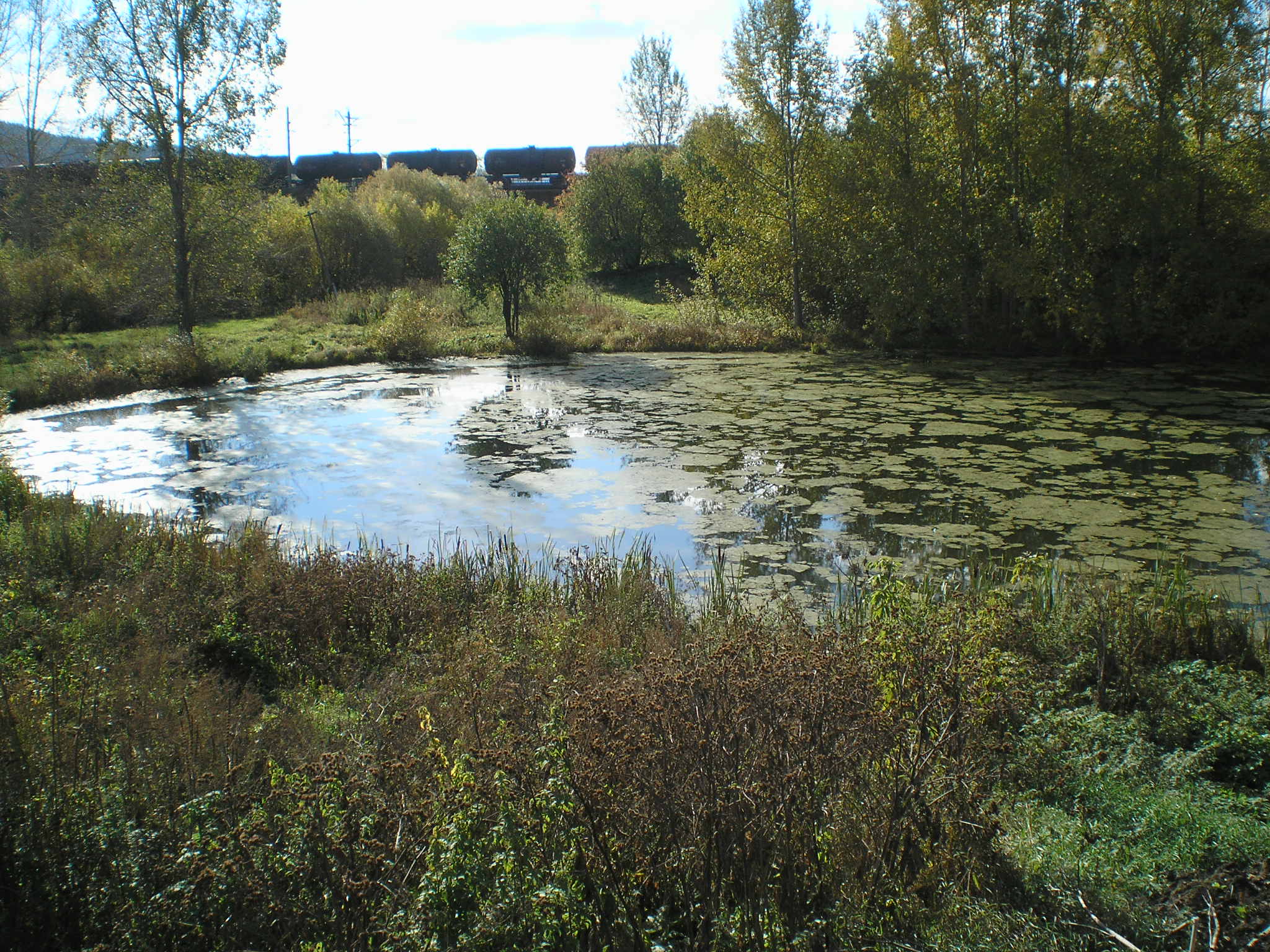 Озеро восьмерка
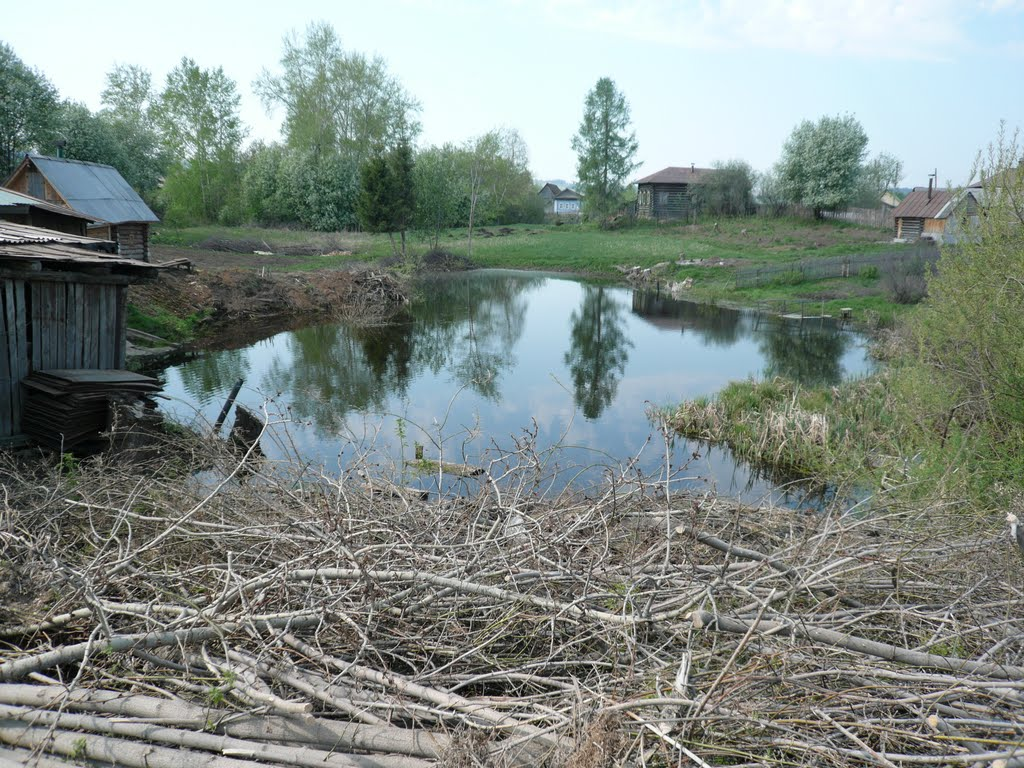 Озеро Молебное
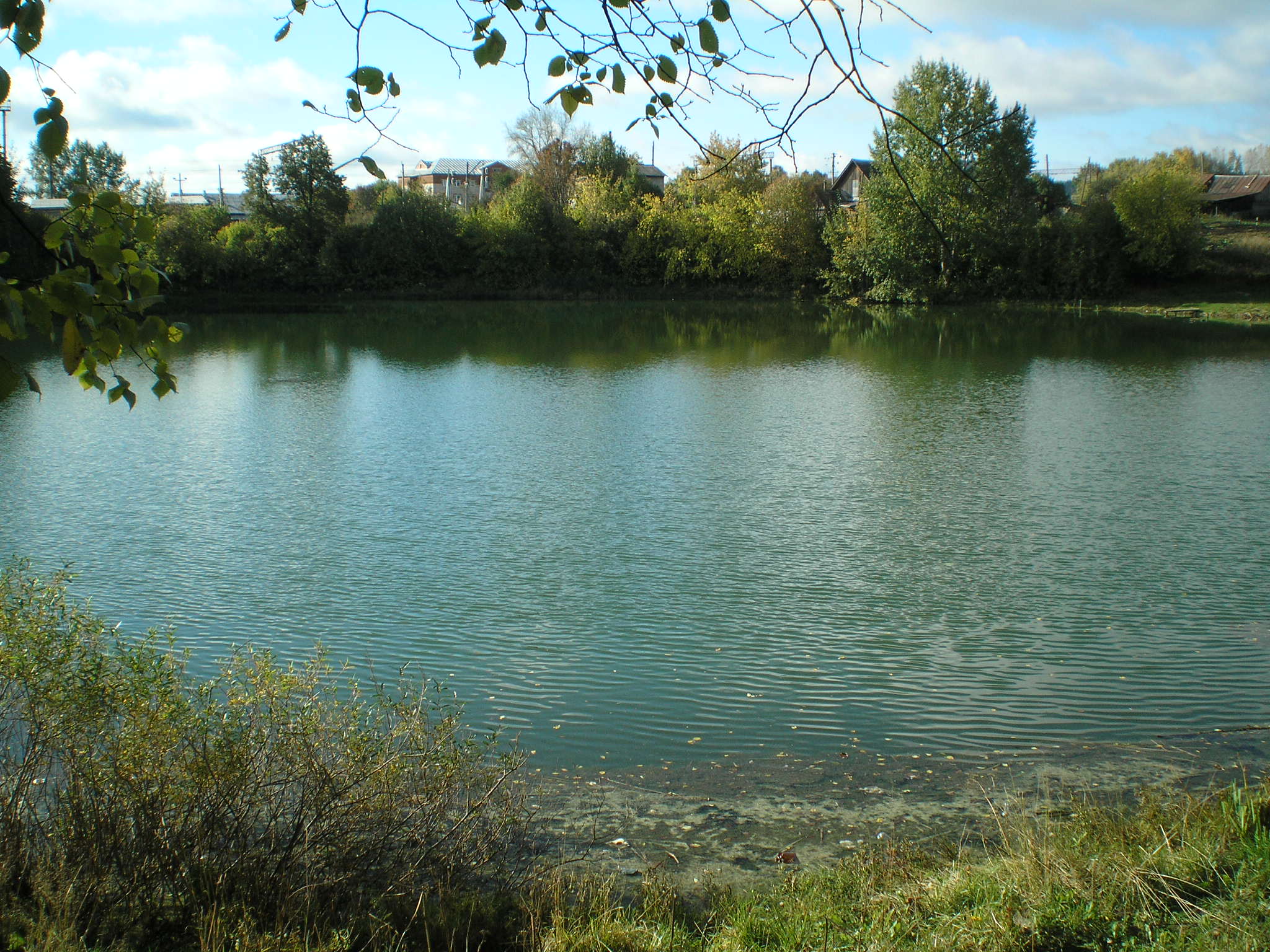 Подземные карстовые формы
Схема расположения пещер Кишертско- Суксунского района.
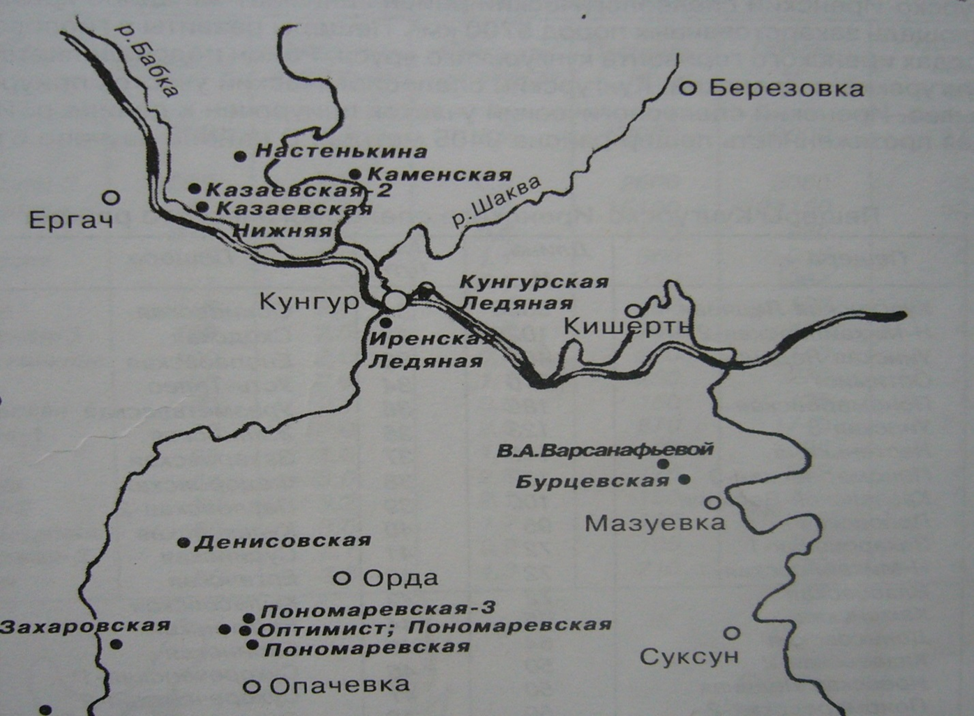 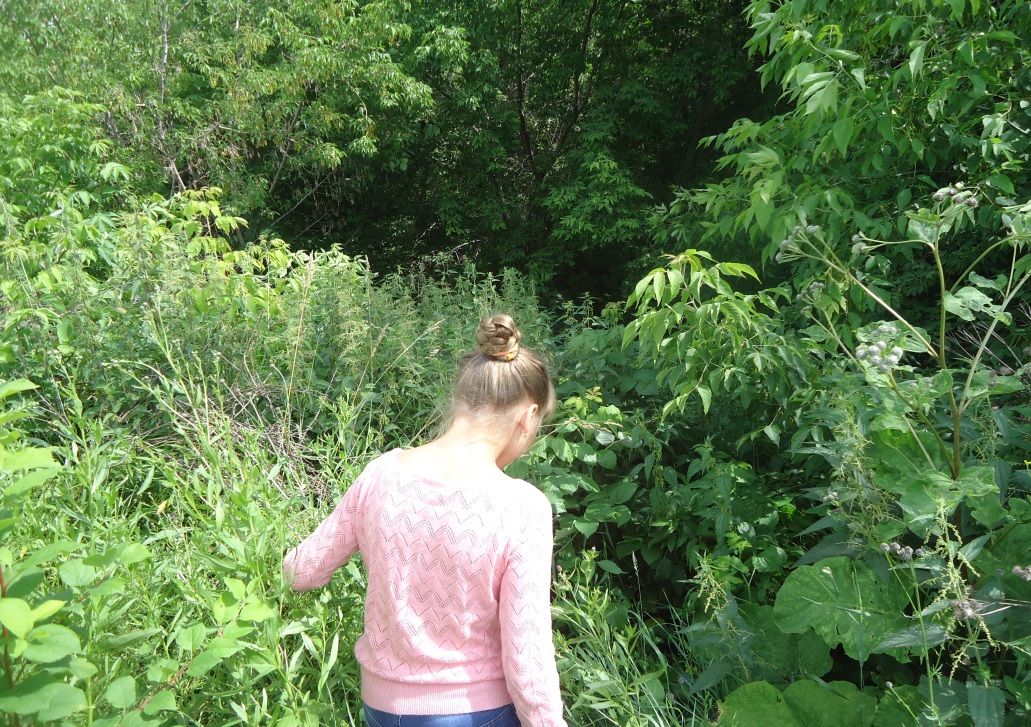 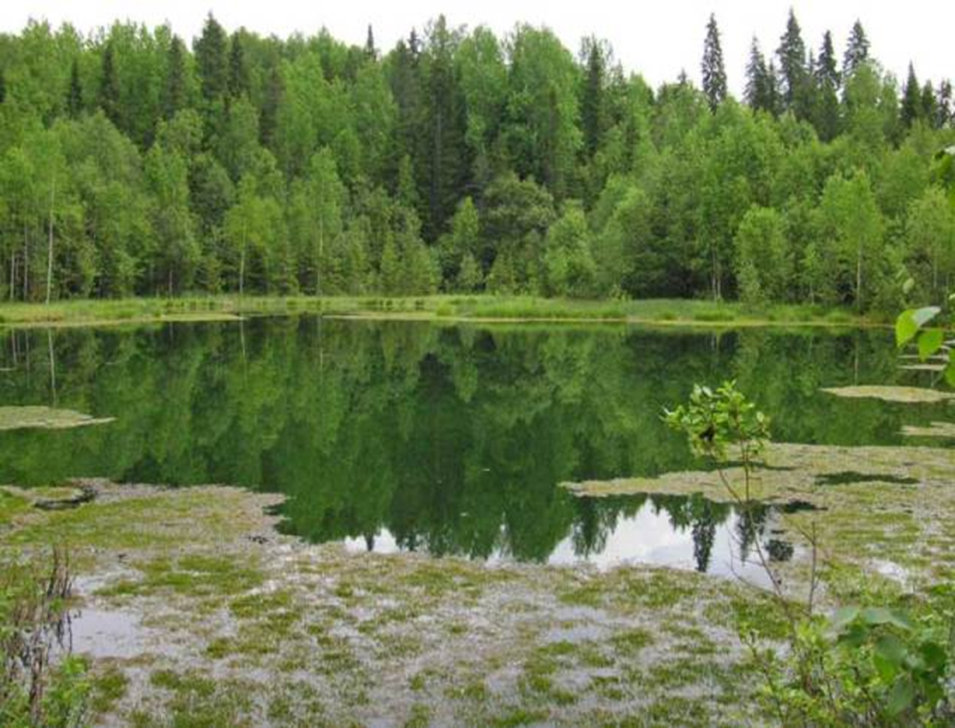 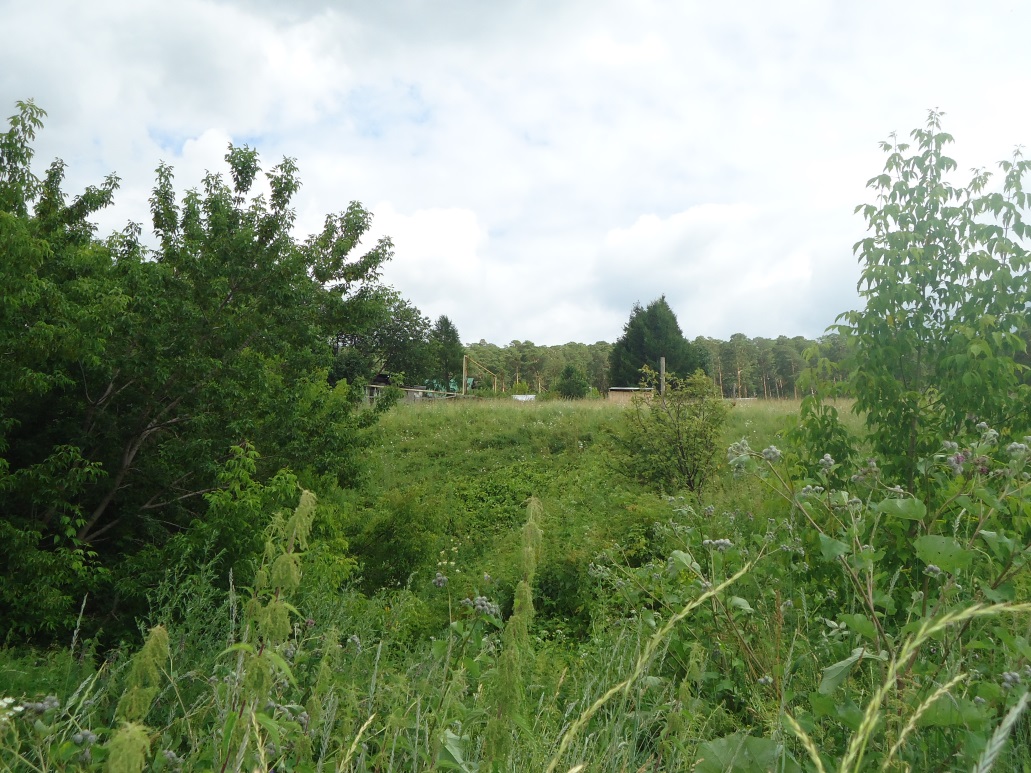 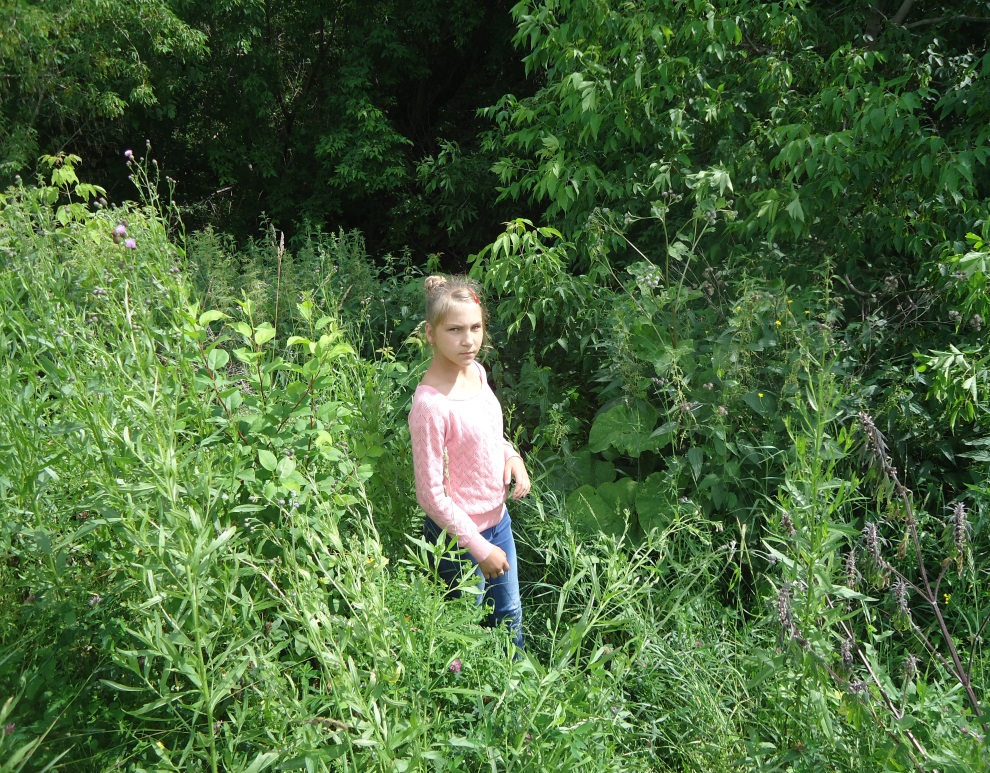 С. Усть-Кишерть является участком современного активного развития карста, что требует постановки комплексного карстологического мониторинга на данной территории.
Спасибо за внимание